TD/TP5
,
L’énergie W stockée pendant la période [0, T/2] par un condensateur est donnée par la formule suivante :
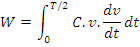 Où C est la capacité, T est la période et v est la tension appliquée
Calculer numériquement l’énergie emmagasinée dans un condensateur de 0,82 µF quand elle est chargée sous une tension sinusoïdale v pendant un demi période.
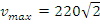 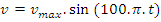 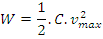 Comparer le résultat de calcul avec celui donné analytiquement, tel que :
program td5
	open(1,file='td5.dat')
	c=0.82E-6
	vmax=220*sqrt(2.)
	pi=3.14
	omiga=100*pi
	tt=(2*pi)/omiga
	n=10000
	m=5*n
	a=0
	b=tt/4
                       t=a
	enr=0
	h=(b-a)/n
                        term1=c*vmax*vmax*omiga
	do 10 i=0,m
	t1=omiga*(t)
	haut=sin(t1)*cos(t1)
	haut1=sin(t1)
	haut2=cos(t1)
	enr=enr+(haut*h)
	t=t+h
	write(1,*)t,haut1,haut2,haut
 10                   continue
                        enr=term1*enr
                         ener=(0.5)*c*vmax*vmax
	write(*,20)ener
                        write(*,20)enr
20                format(F6.4)
 
	stop
	end
Solution
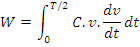 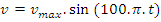 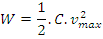 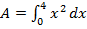 Exercice 2 : 
Calculer numériquement par la méthode des rectangles les intégrales suivantes :
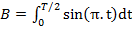 ,
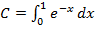 ,
Faire la même chose en utilisant la méthode des trapèzes.
Comparer les deux résultats avec la solution analytique
program td5
	open(1,file='td5-2.dat')
	n=10000
	m=5*n
	mm=m-1
	a=0
                 b=1
                 x=a
	CC=0
	h=(b-a)/mm
                 do 10 i=0,mm
	fonction=exp(-x)
	CC=CC+(fonction*h)
	x=x+h
	write(1,*)x,fonction
 10            continue
                  CCth=-exp(-1.)+1
	write(*,20)’Surface theorique=‘,CCth
	write(*,20)'Surface calcule=',CC
 20   format(a20,f10.2)
	stop
	end